Степени сравнения прилагательных
Односложное прилагательное:
Положительная    Сравнительная     Превосходная
     Long                    longer                    the longest
Если прилагательное оканчивается на – е:
     nice                     nicer                      the nicest
Если прилагательное оканчивается на ударный слог с кратким гласным:
      fat                       fatter                    the fattest
Если прилагательное оканчивается на – y, которой предшествует согласная:
    happy                  happier                 the happiest
Многосложное прилагательное:

Положительная       Сравнительная      Превосходная
   
        Beautiful          more beautiful       the most beautiful
       красивый            красивее               самый красивый
Interesting         less interesting             the least interesting
 интересный     менее интересный  наименее интересный
Исключения
Good – better – the best

Bad – worse – the worst

Маny/much – more – the most
 много – более - наиболее 
Little – less – the least –
 мало – менее - наименее
Хороший – лучше – самый лучший
Плохой – хуже – самый плохой
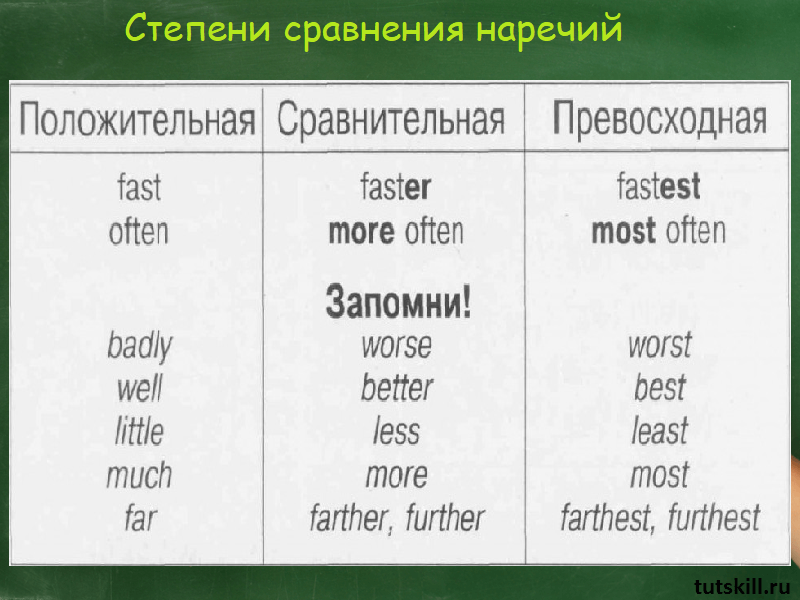 Russia is bigger than the USA. 

Russia аnd Canada are the biggest countries
 in the world.
The Pacific ocean is the biggest ocean 
in the word
Amazon river is the longest one in the world